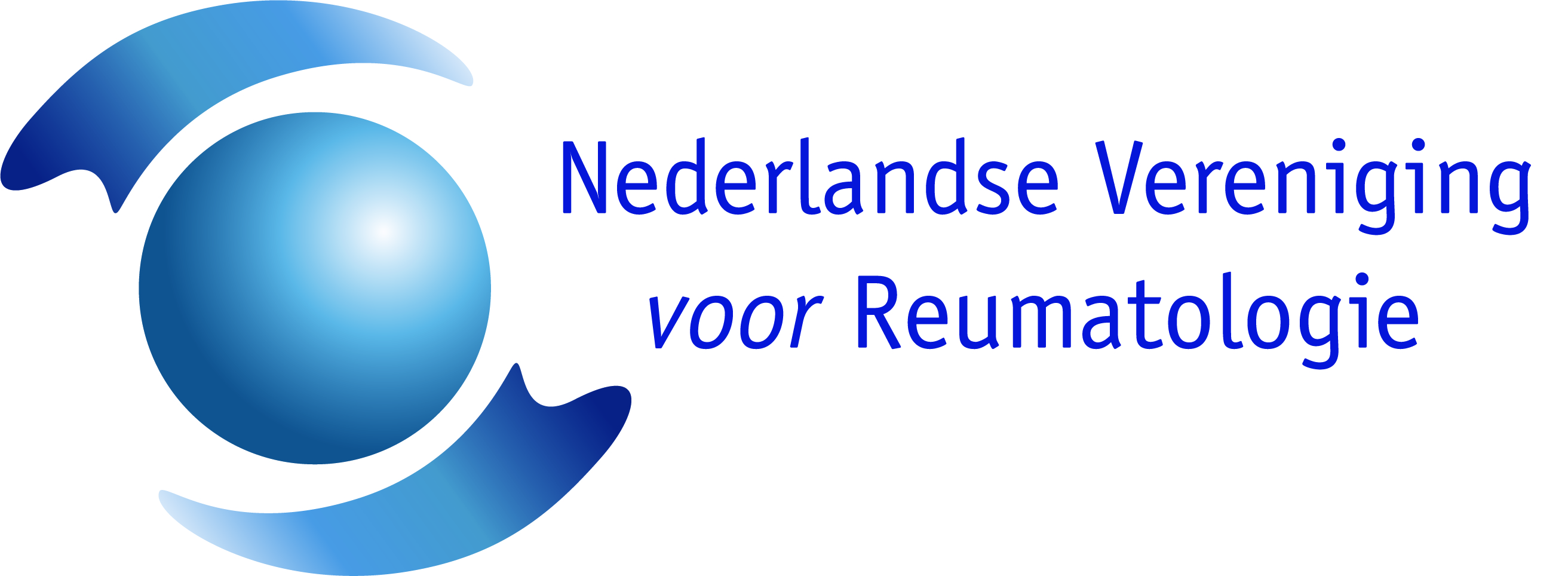 Richtlijn biological- & targeted synthetic DMARD’s
INITIATIEF:    Nederlandse Vereniging voor Reumatologie


IN SAMENWERKING MET:
Nederlands Oogheelkundig GezelschapNederlandse Internisten VerenigingNederlandse Vereniging voor Dermatologie en VenereologieNederlandse Vereniging van Ziekenhuis ApothekersBeroepsvereniging voor Verzorgenden VerpleegkundigenNationale Vereniging ReumaZorg NederlandReumaNederland
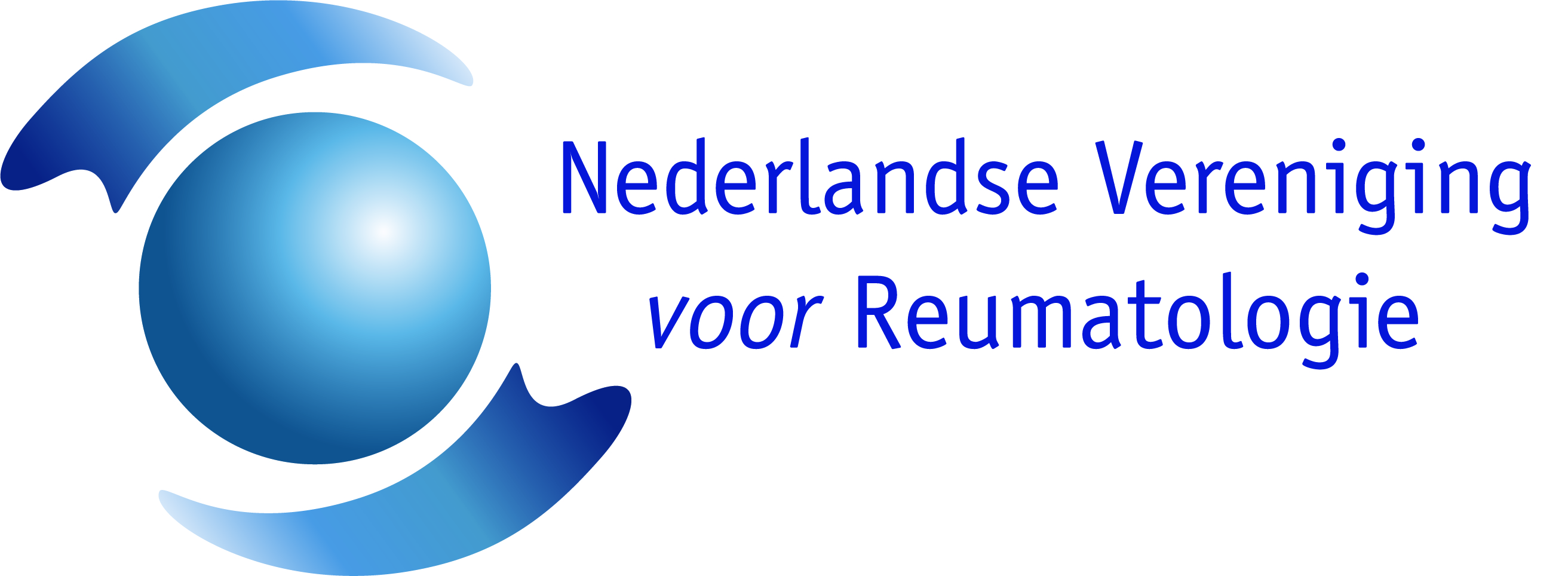 Inhoud
Over de richtlijn
Achtergrond
Uitgangsvragen en aanbevelingen
Prioriteiten voor implementatie en nieuwe aanbevelingen
Tools bij de richtlijn
Over de richtlijn b- & tsDMARD’s
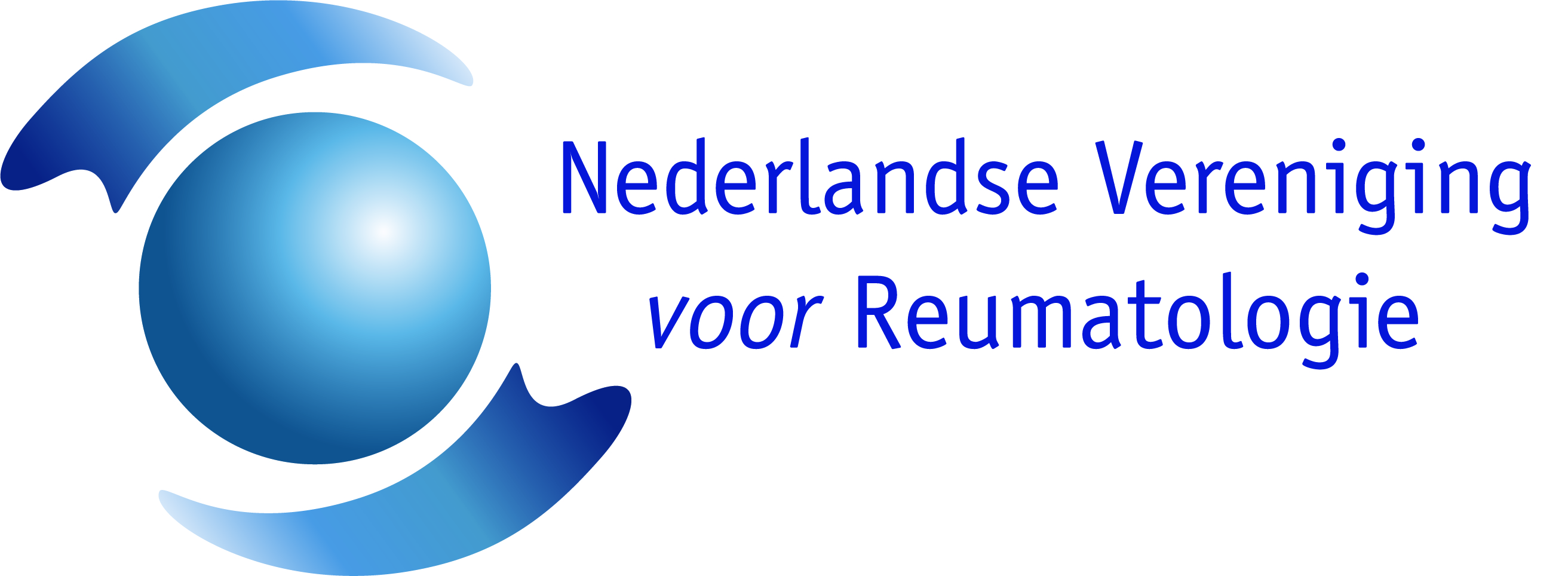 Beoogde gebruikers
Alle zorgverleners betrokken bij de zorg voor patiënten met inflammatoire (reumatische) aandoeningen die worden behandeld met biological of targeted synthetic DMARD’s  

Ondersteuning
bureau van de NVR 
Kennisinstituut van de Federatie van Medisch Specialisten

Financiering 	
Kwaliteitsgelden Medisch Specialisten (SKMS)
Achtergrond & aanleiding
Richtlijn ‘biologicals’ uit 2011 is achterhaald door:
Sterke toename aantal bDMARD’s
Toename indicaties
Ontwikkeling biosimilars
Beschikbaar komen van tsDMARD’s
Overlap met andere richtlijnen
Richtlijn b- & tsDMARD’s
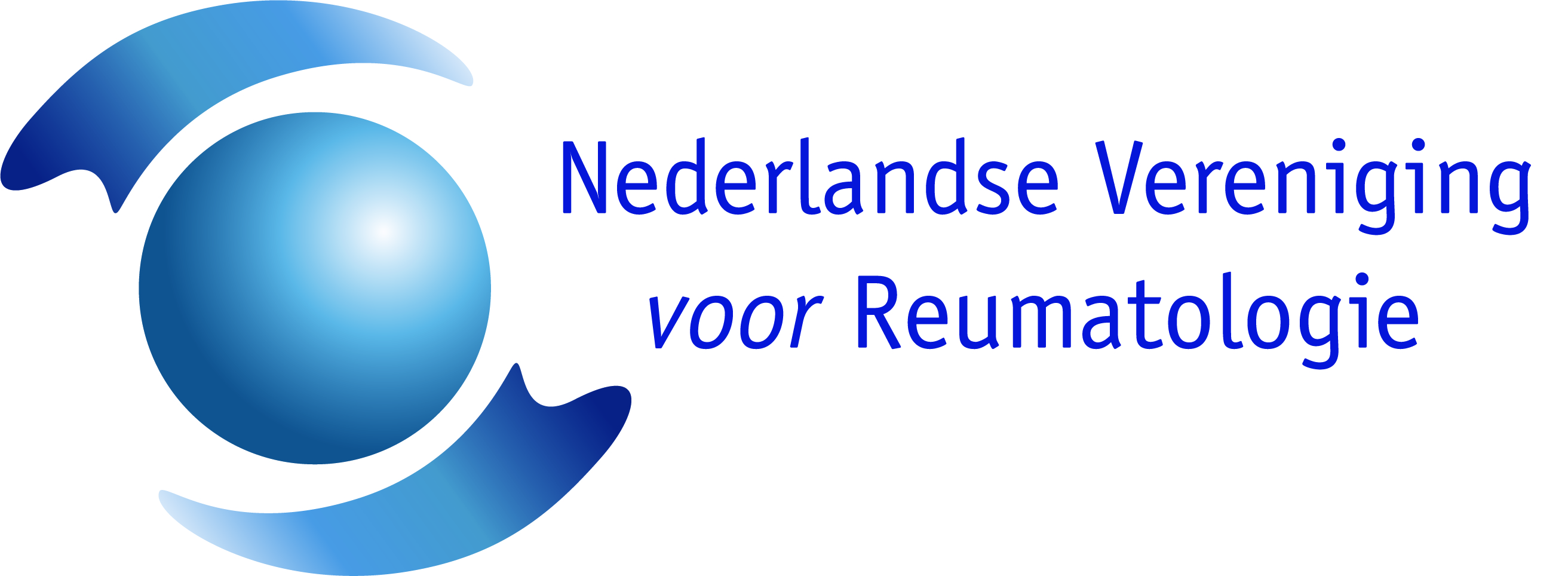 Doel en plaats richtlijn: 
Wat is volgens de huidige maatstaven de beste zorg voor het veilig en verantwoord gebruik van bDMARD’s of tsDMARD’s?
Wat zijn de randvoorwaarden (organisatie van zorg)?
Onderdeel van het cluster Immunosuppressieve medicatie, samen met de volgende richtlijnen: 
Toxiciteitsmonitoring
Tuberculosescreening voorafgaand aan immunosuppressieve medicatie
Medicatiegebruik bij inflammatoire reumatische aandoeningen rondom de zwangerschap
Modules Richtlijn b- & tsDMARD’s
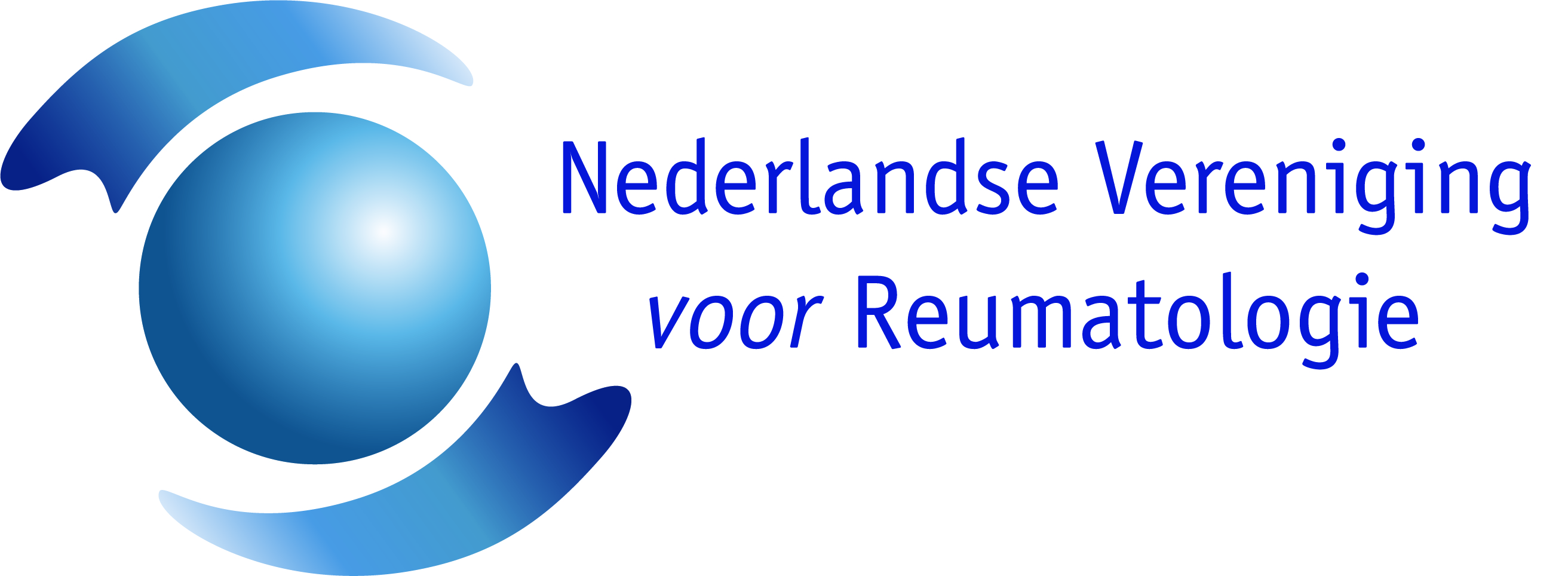 Voorafgaand aan de behandeling
bDMARD’s
tsDMARD’s
Complicaties (infecties, allergische reacties, cardiovasculair, maligniteiten)
bDMARD’s
tsDMARD’s
Perioperatief beleid
bDMARD’s
tsDMARD’s
Therapeutische drug monitoring
bDMARD’s
tsDMARD’s
Organisatie van zorg
Module Voorafgaand aan de behandeling (bDMARD’s)
Aanbevelingen (samenvatting) 
Stel de volgende zaken vast voorafgaand aan behandeling met een bDMARD:
Is er een zwangerschapswens? (Zie Richtlijn Medicatiegebruik bij inflammatoire reumatische aandoeningen rondom de zwangerschap)
Is er sprake van comorbiditeit en/of comedicatie?
Wat zijn alternatieve behandelingen? 

 Screen niet standaard voor hepatitis B en C, maar overweeg dit bij risicogroepen.
 Een doorgemaakte maligniteit is in principe geen contra-indicatie.
Module Voorafgaand aan behandeling tsDMARD’s
Aanbevelingen (samenvatting) 
Stel de volgende zaken vast voorafgaand aan behandeling met een tsDMARD:
Is er een zwangerschapswens? (Zie Richtlijn Medicatiegebruik bij inflammatoire reumatische aandoeningen rondom de zwangerschap)
Is er sprake van comorbiditeit (in het bijzonder cardiovasculaire ziekten, trombose of doorgemaakte maligniteiten) en/of comedicatie?
Wat zijn alternatieve behandelingen? 

 Screen niet standaard voor hepatitis B en C, maar overweeg dit bij risicogroepen.
Terughoudendheid met starten van deze medicatie is geboden bij patiënten ouder dan 65 jaar, met een verhoogd risico op MACE, met een langdurig rookverleden, met een verhoogde risico op maligniteit en/of met risicofactoren voor veneuze trombo-embolieën.
Complicaties behandeling bDMARD’s
Aanbevelingen
Complicaties behandeling tsDMARD’s
Aanbevelingen (samenvatting)
Complicaties als gevolg van behandelingModule: tsDMARD’s (1)
Aanbeveling-  EMA adviezen
Schrijf JAK-remmers bij patiënten die voldoen aan de onderstaande criteria alleen voor, als er geen andere geschikte behandeling mogelijk is. Het betreft patiënten: 
>65 jaar.
Met een verhoogd risico op het optreden van infecties.
Met een verhoogd risico op ernstige cardiovasculaire complicaties (Bijv. patiënten met ernstige cardiovasculaire complicaties in de voorgeschiedenis).
Die langdurig roken of hebben gerookt.
Met een verhoogd risico op maligniteiten (Bijv. patiënten met een aanwezige maligniteit of een maligniteit in de medische voorgeschiedenis)
Wanneer een patiënt niet onder de bovengenoemde criteria valt, dan is het risico op een complicatie met een JAK-remmer vergelijkbaar met het risico op een complicatie met een bDMARD.
Complicaties als gevolg van behandelingModule: tsDMARD’s (2)
Aanbeveling  	Aanvullende adviezen

Overweeg (waar mogelijk) een dosisreductie bij een verhoogd risico op ernstige infecties dan wel een herpes zoster infectie.
Overweeg (waar mogelijk) een dosisreductie bij een verhoogd risico op ernstige cardiovasculaire complicaties.
Overweeg (waar mogelijk) een dosisreductie bij een verhoogd risico op maligniteiten.
Perioperatief beleidModule: bDMARD’s (1)
Uitgangsvraag
Welk perioperatief beleid dient gehanteerd te worden om de veiligheid te waarborgen van patiënten die met biologische (b)DMARD’s behandeld worden en een operatieve ingreep, inclusief tandheelkundige ingrepen, moeten ondergaan?
Aanbevelingen (1)
Perioperatief beleid Module: bDMARD’s (2)
Aanbevelingen (2)
Let bij het perioperatief staken van bDMARD’s en het bepalen van de duur van het staken op de farmacokinetische en farmacodynamische eigenschappen (o.a. halfwaardetijd) van de bDMARD.
Neem in acht dat postoperatieve complicaties gemaskeerd kunnen zijn bij gebruik IL-6 remmers (CRP-stijging ontbreekt).
Hanteer bestaande richtlijnen voor wat betreft preprocedurele antibiotische profylaxe.
Neem individuele risico op infectie en het risico op wondinfectie bij een ingreep in acht.
Enkel het gebruik een bDMARD is geen reden voor het toedienen van antibioticaprofylaxe.
Perioperatief beleidModule: tsDMARD’s
Uitgangsvraag
Welk perioperatief beleid dient gehanteerd te worden om de veiligheid te waarborgen van patiënten die met targeted synthetic (ts)DMARD’s behandeld worden en een operatieve ingreep, inclusief tandheelkundige ingrepen, moeten ondergaan?

Aanbeveling
Discontinueer tsDMARD’s 3 dagen voor een electieve ingreep.
Herstart de tsDMARD’s zodra de postoperatieve toestand dit toelaat en bij voorkeur binnen 5 dagen.
Therapeutische drug monitoringbDMARD’s en tsDMARD’s
Uitgangsvraag
Wat is de plaats van therapeutische drug monitoring bij behandeling met een biological (b)DMARD en tsDMARDs?
Aanbeveling bDMARD’s
Bepaal niet routinematig serumconcentraties van bDMARD’s en/of anti-drug antistoffen voor het monitoren van de behandeling met een bDMARD bij patiënten met een RA, PsA en SpA.
Aanbeveling tsDMARD’s
Bepaal niet routinematig serum concentraties van tsDMARD’s voor het monitoren van de behandeling met een tsDMARD bij patiënten met een RA, PsA en SpA.
Organisatie van zorg
Rol verpleegkundige
Zet de verpleegkundige in bij het geven van informatie, advies, (psychosociale) begeleiding en (prik)instructies bij patiënten die een b- of tsDMARD (gaan) gebruiken, indien mogelijk en afhankelijk van de behoefte van de patiënt.

Rol patiënt en informatievoorziening
Participeer als patiënt in de behandeling door samen met de behandelaar keuzes te maken.
Spreek knelpunten omtrent therapietrouw uit.
Maak gebruik van betrouwbare patiënteninformatie (websites patiëntenorganisaties zoals ReumaNL en ReumaZorgNederland).
Organisatie van zorgModule: Maatschappelijk toekomstperspectief b-/tsDMARD’s
Uitgangsvraag
Hoe blijft het gebruik van b- en/of tsDMARD’s ook in de toekomst maatschappelijk verantwoord?

Aanbeveling  
Kies voor het meest doelmatige medicijn, indien er equivalentie bestaat op het vlak van effectiviteit en veiligheid.
Overweeg te switchen tussen originator en biosimilar of tussen biosimilars onderling van het betreffende medicijn.
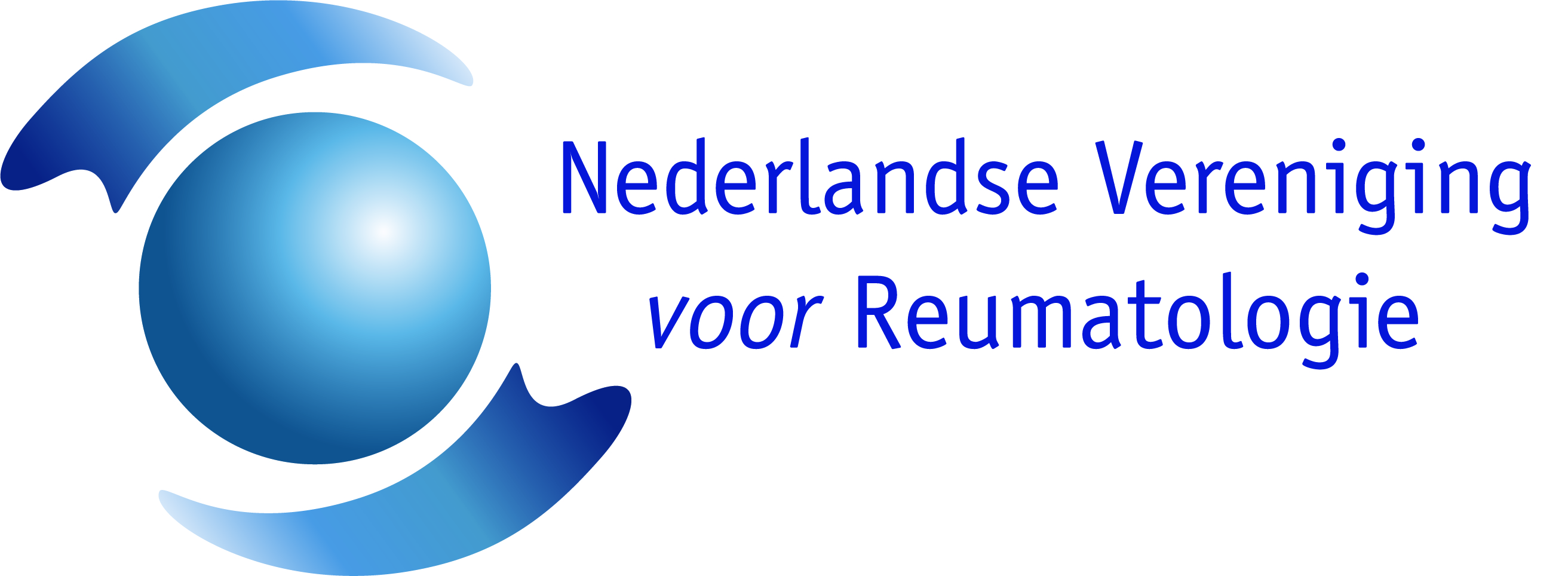 Prioriteiten voor implementatie
De aanbevelingen dienen zo spoedig mogelijk (bij voorkeur direct) geïmplementeerd te worden, zodat mogelijk per 2028 iedereen deze aanbevelingen in acht neemt. De werkgroep is zich ervan bewust dat,  bij publicatie van de huidige richtlijn, er nog richtlijnen zijn met andere adviezen. Deze richtlijnen worden aangepast, zodat de adviezen uniform zullen zijn. 
Veel aanbevelingen brengen geen of nauwelijks gevolgen met zich mee voor de zorgkosten. Sommige aanbevelingen gaan zorgkosten schelen (bijv. niet uitvoeren specifieke screening).
In het implementatieplan van de richtlijn wordt per partij toegelicht welke acties zij kunnen ondernemen om de implementatie van de richtlijn te bevorderen.
Richtlijn b- & tsDMARD’s
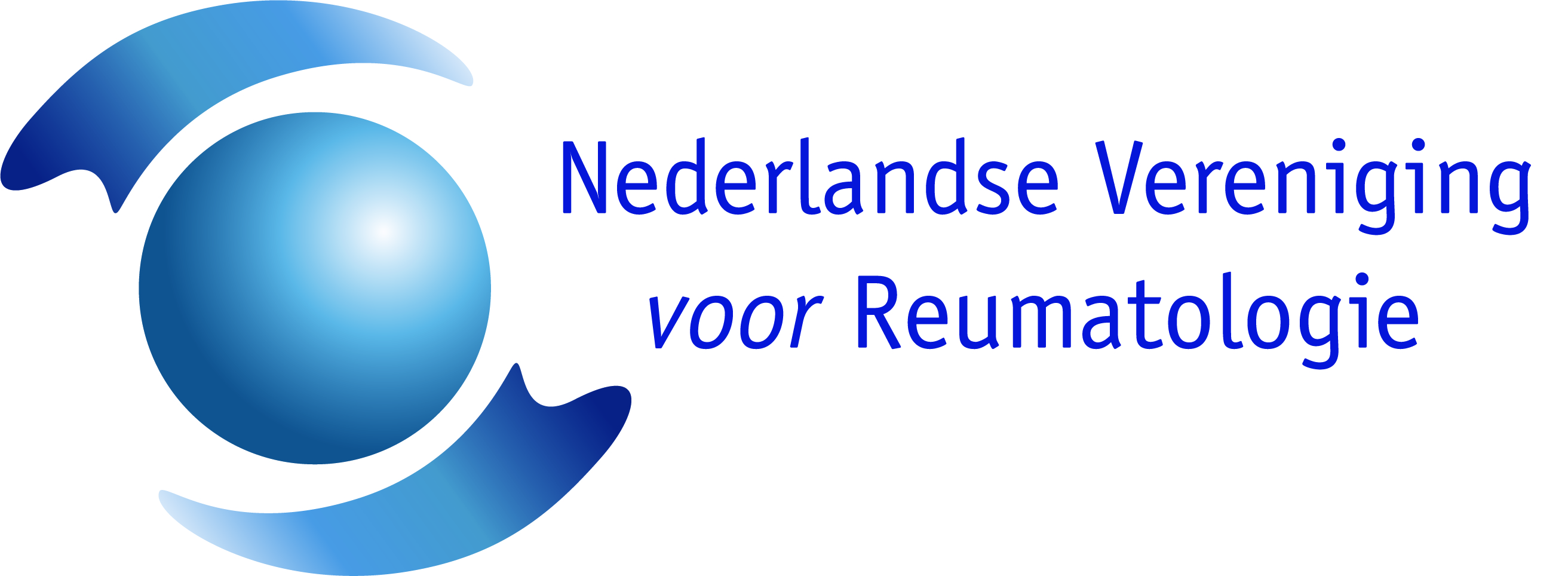 Tools bij de richtlijn:
Infographic
Implementatieplan
Richtlijn b- & tsDMARD’s
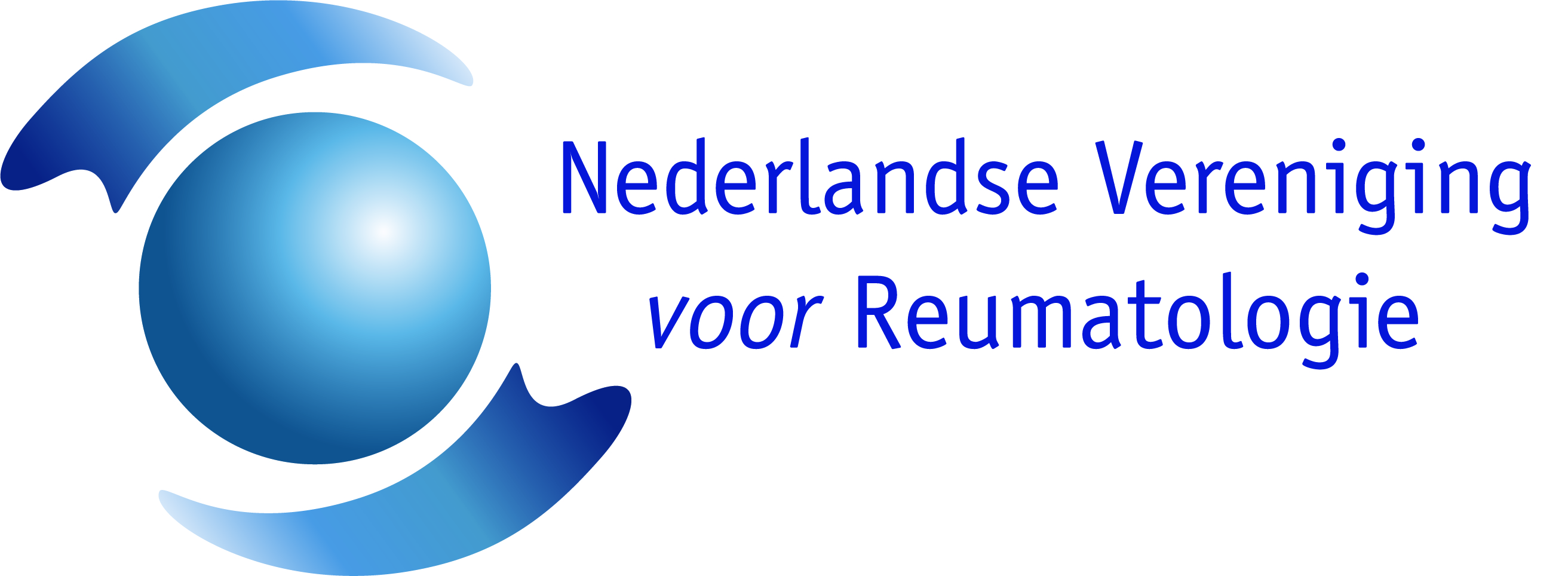 Feedback:
Indien u commentaar heeft bij de richtlijn, kunt u in de richtlijnendatabase.nl bij de modules commentaar geven en lezen. 
Dit commentaar is alleen zichtbaar voor medisch specialisten met een account en wordt doorgegeven aan de verantwoordelijke wetenschappelijke verenigingen zodat er, indien nodig, snel gepaste actie kan worden ondernomen.